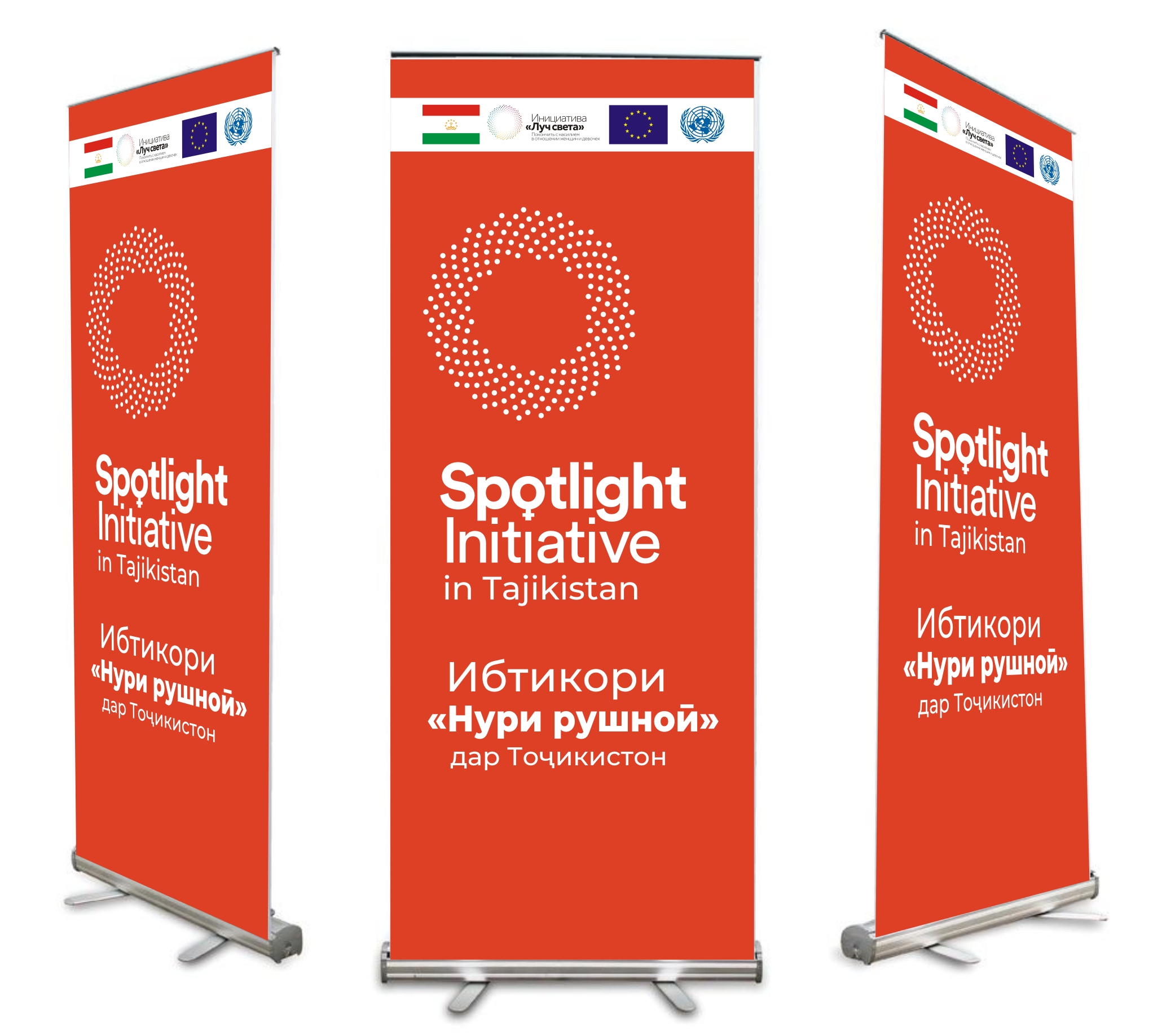 «ИСКОРЕНЕНИЕ ГЕНДЕРНОГО НАСИЛИЯ – ОДИН ИЗ КЛЮЧЕВЫХ ПРИОРИТЕТОВ ПОЛИТИКИ ГОСУДАРСТВА ПО ОБЕСПЕЧЕНИЮ ПРАВ И РАСШИРЕНИЮ ВОЗМОЖНОСТЕЙ ЖЕНЩИН                                                                                                                                             ТЕМА 2Первый день, 11 ноября 2021
МОДУЛЬ 2. МАСШТАБЫ РАСПРОСТРАНЕНИЯ НАСИЛИЯ В ОТНОШЕНИИ ЖЕНЩИН И ДЕВОЧЕК В ТАДЖИКИСТАНЕПрезентация №10.
МАСШТАБЫ НАСИЛИЯ В ОТНОШЕНИИ ЖЕНЩИН
Насилие в отношении женщин- это глобальная проблема, выходящая за рамки культурных, географических, религиозных, социально-экономических границ. 
По данным ВОЗ:
Каждая третья женщина (35%) в мире на протяжении своей жизни подвергается физическому или сексуальному насилию со стороны интимного партнера, либо сексуальному насилию со стороны другого лица.
В большинстве случаев это насилие со стороны интимного партнера. Во всем мире 30% женщин, состоящих в отношениях, сообщают о том, что они подвергались какой-либо форме физического или сексуального насилия со стороны своего партнера в течение жизни.
До 38% убийств женщин в мире совершается их интимными партнерами мужского пола.
Однако во многих странах масштабы бытового насилия по отношению к женщине в значительной степени скрыты и не учтены. Этому есть много причин. Обследования показали, что огромное большинство женщин, в отношении которых совершено насилие, никогда не обращаются за помощью в полицию или другие организации;
МДИТ -2017 По результатам исследования: примерно 1 из 4 женщин (24%) испытывала физическое насилие с возраста 15 лет. Чаще насилию подвергаются женщины с низким уровнем образования и женщины из беднейших домохозяйств.  Муж чаще всего является лицом, совершающим физическое насилие. Среди женщин, никогда не бывших замужем, чаще всего насилие над ними совершают матери/мачехи, братья и сестры.
В отчете отмечается, что более 60% женщин 15-49 лет оправдывают акты насилия и убеждены, что муж имеет право бить жену. Чаще всего к причинам, оправдывающим рукоприкладство, относят спор с мужем или уход из дома без ведома мужа. Таким образом:
Эмоциональное (психологическое насилие) насилие отмечают 16% женщин;
Сексуальное насилие отмечают 2% замужних женщин и 4% разведенных, проживающих отдельно или овдовевших женщин. 
Следовательно, в обществе сохраняется мнение, что семейное насилие — это внутрисемейное дело и женщины предпочитают не делиться семейными «делами».
75% никогда никому не рассказывали и не обращались за помощью, чтобы остановить насилие; 15% рассказывали о насилии, но не просили о помощи; 10% женщин обращались за помощью, чтобы прекратить насилие.
КОВИД И НАСИЛИЕ
Почти каждая третья женщина за свою жизнь хоть раз подвергалась насилию. Во время кризиса уровень насилия возрастает, как это показала пандемия COVID-19 и недавние гуманитарные кризисы, конфликты и климатические катастрофы.
 Как показал новый доклад Структуры "ООН-женщины", основанный на данных из 13 стран, собранных во время пандемии, 2 из 3 женщин заявляют, что они сами или знакомая им женщина подверглись той или иной форме насилия, и с большой долей вероятности столкнутся с нехваткой продовольствия. 
Только 1 из 10 женщин заявила, что пострадавшие обращаются за помощью в полицию.
Рост обращений в Центр женщин «Гулрухсор» в условиях Ковид-19
В связи пандемией Ковид-19 число обращений в Центр женщин «Гулрухсор» возросло. Например, если в апреле 2020 года было зарегистрировано 50 обращений, а в  мае только по телефону доверия уже  зарегистрировано 142 обращения. Женщины обращались по поводу чувства страха, за себя и за близких. Они боялись за болезнь Ковид-19. Из-за ограничений и самоизоляции в семьях усугубились отношения между членами семьи, и появились физические, психологические ,экономические проблемы. Если за три месяца: январь, февраль, март месяца только по экономическим вопросам обратились 18-бенефициаров, то в мае месяце было зарегистрировано по данным вопросам 64 обращения. 
Во Временное убежище Центра в протяжении июнь, июль месяцев находятся 7 женщин и 7 детей в общем 14 клиентов которым оказывают психологическую, социальную и юридическую помощь. Общая статистика за июнь и до 9 июля составила 294 обращений. (Кадры деятельности Центра , рабочие моменты)
Почему важно собирать данные впериод COVID-19:
Данные являются принципиально важным инструментом для понимания того, как и почему такие пандемии как COVID-19 могут привести к росту уровня НОЖД. 
Они могут помочь выявить факторы рисков, влияние на наличие услуг для женщин, переживших насилие, влияние на доступ к таким услугам и обращение за помощью из официальных и неофициальных источников, а также то, какие возникают краткосрочные и среднесрочные потребности. 
Эти данные крайне необходимы для разработки фактологически обоснованной политики и программ, которые отвечают потребностям женщин, сокращают риски и смягчают неблагоприятные воздействия во время пандемии и после нее. Кроме того, эти данные могут дать важное представление и информацию для разработки целенаправленных стратегий и мер, которые могут быть чрезвычайно эффективными в предотвращении насилия в отношении женщин и девочек во время чрезвычайных ситуаций и кризисов период COVID-19:
1